CERT Train-the-Trainer
Unit 1: Introduction
Welcome
Welcome to the Community Emergency Response Team Train-the-Trainer course!
CERT Train-the-Trainer Unit 1: Introduction
1-1
Housekeeping
Restrooms
Smoking policy
Cell phone policy (silent mode)
Emergency exits
Parking information
CERT Train-the-Trainer Unit 1: Introduction
1-2
Introductions
Introduce yourself with:
Your name
Your Community Emergency Response Team (CERT) program
Your expectations for this training
CERT Train-the-Trainer Unit 1: Introduction
1-3
CERT Instructors
Completion of CERT Train-the Trainer (T-T-T) can qualify you to teach CERT Basic Training
Some sponsoring agencies may have additional requirements
FEMA recommends the following:
Completion of CERT Basic Training
Completion of CERT T-T-T course
Significant training background
Recognition and/or authorization by the state
PM 1-1
CERT Train-the-Trainer Unit 1: Introduction
1-4
CERT T-T-T Purpose
To develop skilled instructors for CERT Basic Training course
A skilled instructor:
Delivers the course correctly
Makes sure that students complete course objectives
Gives training effectively at the right level
Creates a comfortable yet managed learning environment
PM 1-2
CERT Train-the-Trainer Unit 1: Introduction
1-5
CERT T-T-T Purpose
Everything in this course is noteworthy, but some points are more noteworthy than others
Your instructor will provide real-life experience and expertise relating to instruction, the CERT Basic Training materials, and CERT program management
If you see                           on the slide, MAKE A NOTE!  You’ll see that information again later…
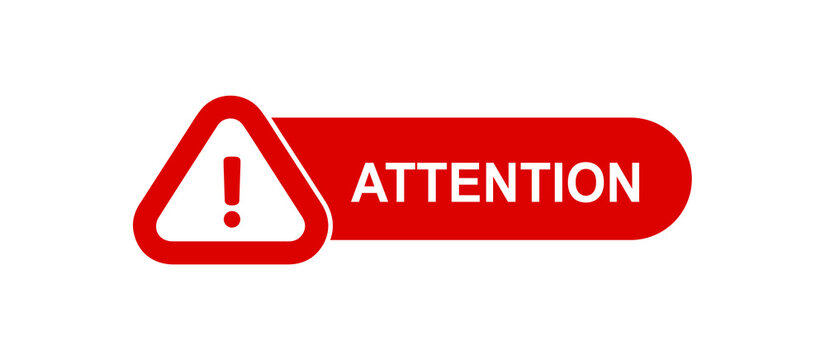 CERT Train-the-Trainer Unit 1: Introduction
1-5
Learning Objectives
At the conclusion of this training, participants will be able to:
Demonstrate knowledge of CERT Basic Training course
Demonstrate ability to present assigned portion of course (teach-back)
Communicate core values of program
Demonstrate classroom management techniques
Demonstrate effective teaching techniques
Model appropriate behavior as an instructor
PM 1-2
CERT Train-the-Trainer Unit 1: Introduction
1-6
Course Agenda
PM 1-3
CERT Train-the-Trainer Unit 1: Introduction
1-7
What Do You Think?
What was the impetus for CERT?
PM 1-4
CERT Train-the-Trainer Unit 1: Introduction
1-8
CERT Impetus
What was the impetus for CERT?
Estimated 10,000 people killed in 1985 Mexico City earthquake
700 saved by untrained volunteers
100 volunteers died trying to help
Los Angeles Fire Department (LAFD) recognized that citizens likely to be on their own during early stages of disaster
Piloted CERT training in 1986
PM 1-4
CERT Train-the-Trainer Unit 1: Introduction
1-9
What Do You Think?
How did the CERT Program spread?
PM 1-4
CERT Train-the-Trainer Unit 1: Introduction
1-10
How CERT Spread
How did the CERT Program spread?
Other jurisdictions adapted CERT model for earthquake response for their communities
Orlando then adapted CERT model for hurricane response
In the early 1990s, the Federal Emergency Management Agency (FEMA) felt it was important to make CERT available to communities nationwide
In 1994, the Emergency Management Institute (EMI) at FEMA began conducting CERT T-T-T course
PM 1-4
CERT Train-the-Trainer Unit 1: Introduction
1-11
What Do You Think?
Where is the CERT Program currently housed?
PM 1-4
CERT Train-the-Trainer Unit 1: Introduction
1-12
CERT Program
Where is the CERT Program currently housed?
Integral to Citizen Corps Program since 2003
Currently housed in FEMA Individual Community Preparedness Division
PM 1-4
CERT Train-the-Trainer Unit 1: Introduction
1-13
What Do You Think?
What is the purpose of the CERT Program?
PM 1-4
CERT Train-the-Trainer Unit 1: Introduction
1-14
What Do You Think? (Purpose continued)
What is the purpose of the CERT Program?
To be a response asset
To be an extension of first responder services until professional services arrive
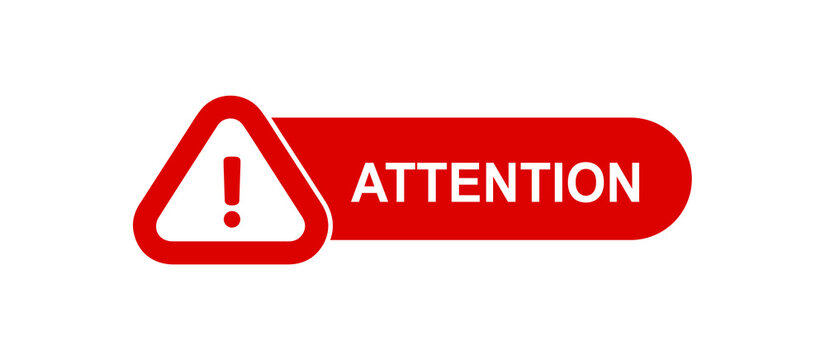 PM 1-4
CERT Train-the-Trainer Unit 1: Introduction
1-15
What Do You Think?
What are the key messages and values of the CERT Program?
PM 1-4
CERT Train-the-Trainer Unit 1: Introduction
1-16
CERT Values
What are the key messages and values of the CERT Program?
Safety, safety, safety
Teamwork
Community members helping each other
Valuing volunteers
Preparedness
PM 1-4
CERT Train-the-Trainer Unit 1: Introduction
1-17
CERT Values (continued)
What are the key messages and values of the CERT Program?
Importance of each individual’s contribution
Practice, practice, practice
Self-sufficiency
Problem-solving
Leadership
Ability to do the greatest good for greatest number of people in the shortest amount of time
PM 1-4
CERT Train-the-Trainer Unit 1: Introduction
1-18
What Do You Think?
How are CERTs deployed?
PM 1-4
CERT Train-the-Trainer Unit 1: Introduction
1-19
CERT Introduction
Introduction and Course Overview covers information about CERT:
History of CERT
Purpose of CERT Basic Training
Need for individual and community preparedness
How CERTs operate
PM 1-5
CERT Train-the-Trainer Unit 1: Introduction
1-20
CERT Introduction (continued)
Introduction and Course Overview also cover information about course:
Overview and objectives
Target audience
Course agenda
PM 1-5
CERT Train-the-Trainer Unit 1: Introduction
1-21
Instructor Responsibilities
This section covers:
Instructor qualifications
How to prepare content and classroom
Instructor Guide Table of Contents
Description of Instructor Guide and Participant Manual
Available at www.citizencorps.gov/cert/
PM 1-5
CERT Train-the-Trainer Unit 1: Introduction
1-22
Unit Introduction
Each unit begins with:
Training Methods: Explains how to teach unit
Resources Required and Equipment: Tells what materials are needed for unit
Preparation: Tells what to prepare BEFORE class starts
Notes: Suggests how to allocate time for unit
Remarks: Has useful hints and tips
PM 1-5
CERT Train-the-Trainer Unit 1: Introduction
1-23
Instructor Guide
Instructor Notes – left column – includes:
Mini-copies of slides
References to pages in Participant Manual
Information for instructor only
PM 1-6
CERT Train-the-Trainer Unit 1: Introduction
1-24
Instructor Guide (continued)
Lesson Content – right column – includes:
Lesson plan
Instructions for facilitating the exercises
Check for Understanding – left column – includes:
Bolded discussion questions in the right-hand column
PM 1-6
CERT Train-the-Trainer Unit 1: Introduction
1-25
Reminders
CERT Basic Training course is a classroom-based, instructor-led training
All nine-units must be covered
Tailor information to your community
Additional modules may be offered for teams
Add your own images to the slides
PM 1-6
CERT Train-the-Trainer Unit 1: Introduction
1-26
Participant Manual
Includes key content of course without notes for instructor
PM 1-6
CERT Train-the-Trainer Unit 1: Introduction
1-27
Unit Summary
It is important to know basic information about the CERT Program so you can answer questions from participants
PM 1-7
CERT Train-the-Trainer Unit 1: Introduction
1-28